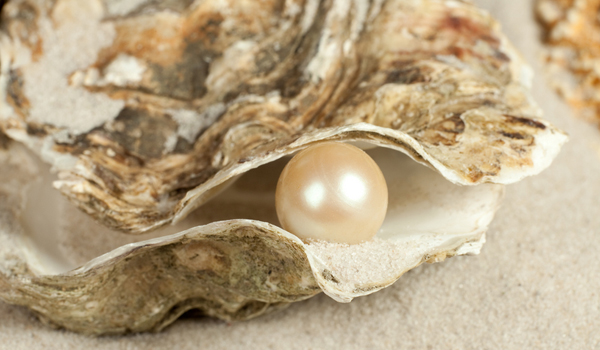 3rd Grade 
Text Talk
Unit 2
I can use words I learn from a text.
[Speaker Notes: Goal- 
Students need to engage with the goal-  read it, repeat it, write it, etc.]
Tell your partner about a new word you learned last week.
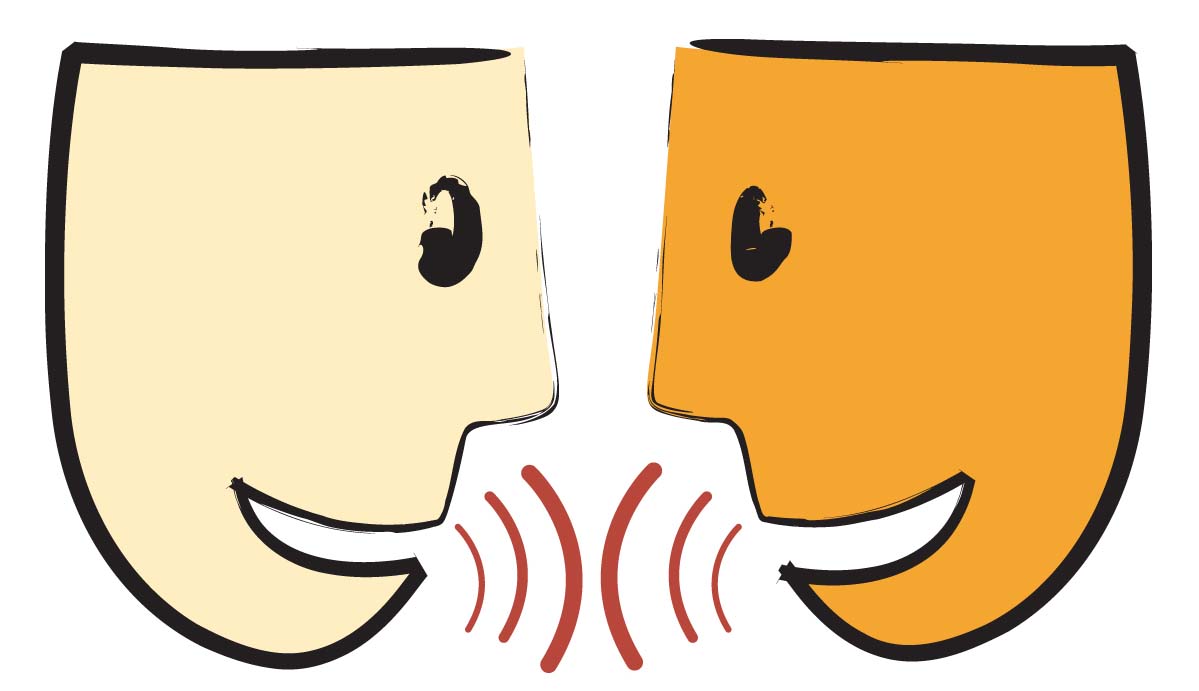 [Speaker Notes: Access Prior Knowledge- (APK)
Turn and Talk]
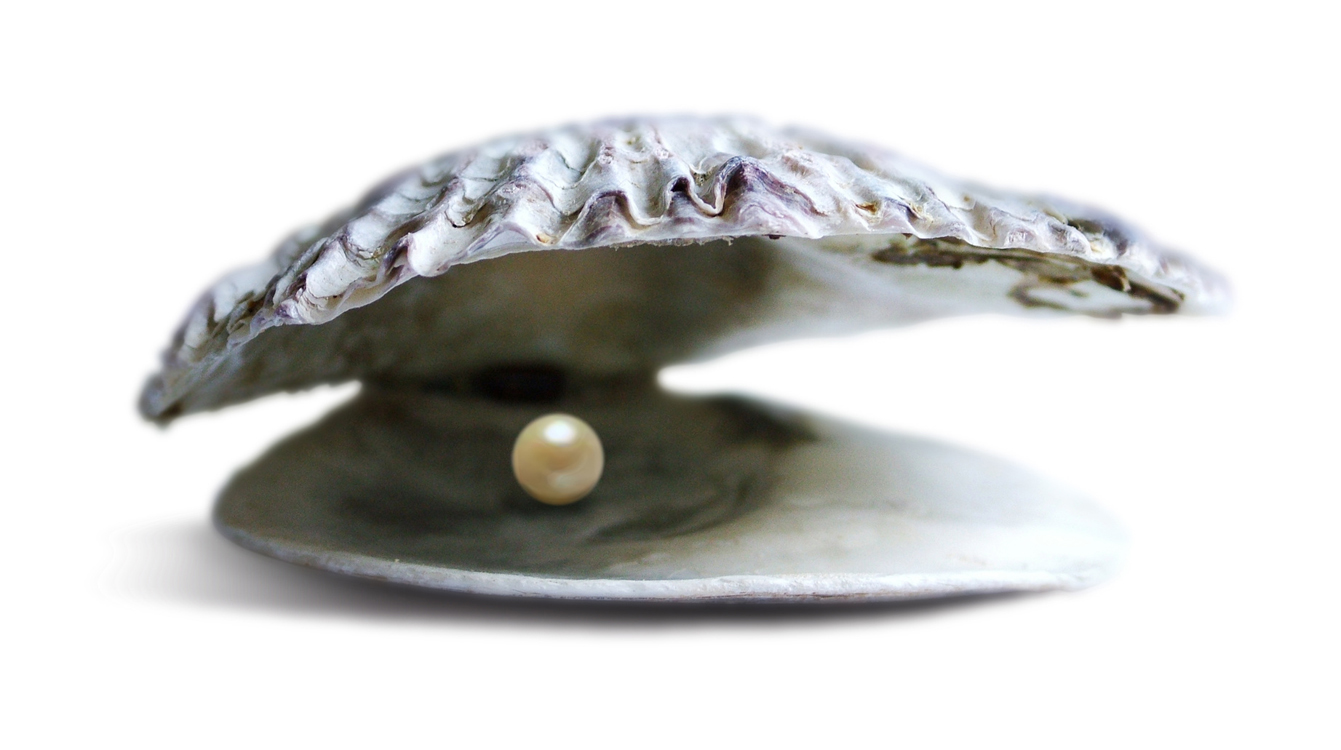 [Speaker Notes: New Information-
Read the book- provide a brief explanation of any words that may be new or unfamiliar to the students.]
raging 
The storm is raging up above, 
And waves are dashing high…
[Speaker Notes: Contextualize the word- Find it in the text
Say the word together]
raging
1. Strong or damaging wind, waves, or fire 
2. To be angry
synonyms: furious, roaring
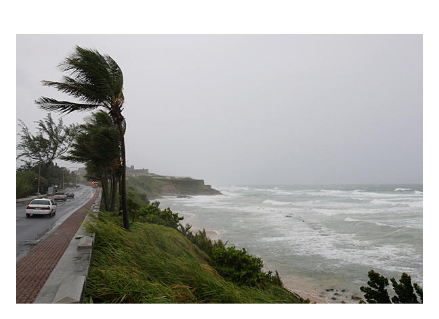 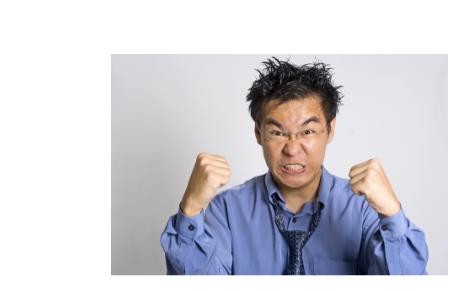 [Speaker Notes: Give student friendly definition
Use the word in other contexts]
Thumbs up, Thumbs down
Which of these would you describe as raging?
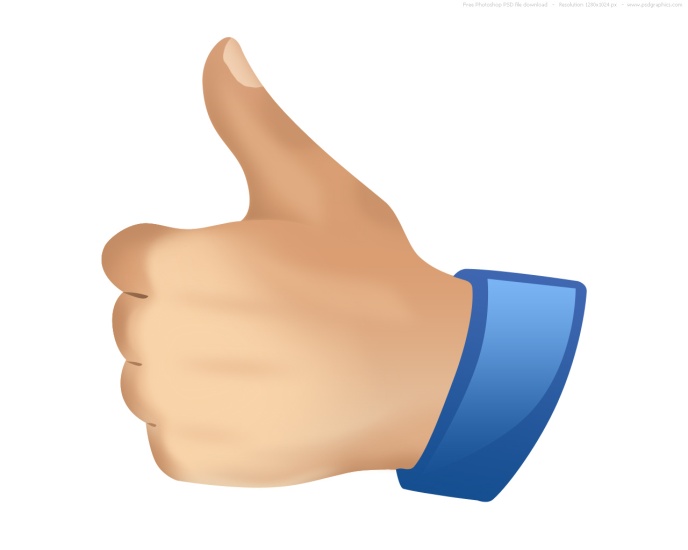 A tornado
A gentle rain shower
A wildfire spreading across a forest
A camp fire you are roasting marshmallows on
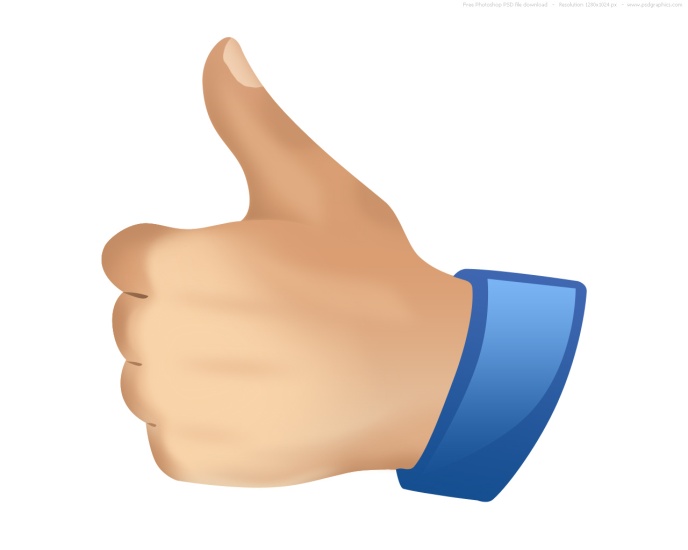 A very angry person
[Speaker Notes: Engage the students with the word]
heedless
But down below in waters calm 
The oyster sleeps away;
Quite heedless of the wind and waves…
[Speaker Notes: Contextualize the word- Find it in the text
Say the word together]
heedless
thoughtless, careless, unmindful

synonyms: uncaring, unconcerned
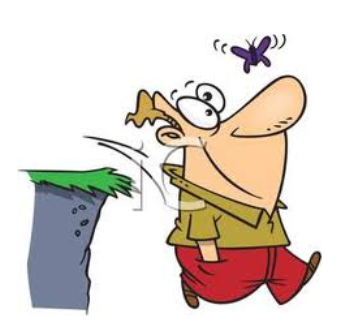 [Speaker Notes: Give student friendly definition
Use the word in other contexts]
Creating Contexts
What would make a teacher say to a student…
You are acting heedless of my instructions!

What might happen if a child is heedless of a puddle under the water fountain?
[Speaker Notes: Engage the students with the word]
rant
He does not shout and rant and rave…
[Speaker Notes: Contextualize the word- Find it in the text
Say the word together]
rant
to speak or complain loudly
synonyms: rave
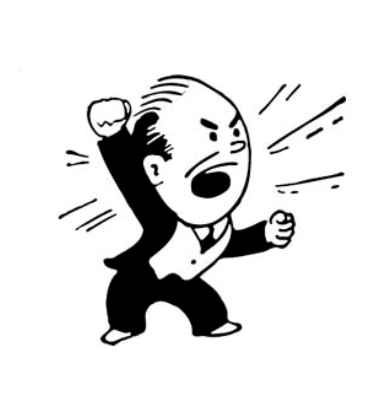 [Speaker Notes: Contextualize the word- Find it in the text
Say the word together]
If I say something that sounds like a person complaining loudly, say rant.
That’s not fair!

I would like some ice cream, please.

She cut me in line!

Let’s go outside to play!

I’m having pizza for lunch.

You cheated!
[Speaker Notes: Engage the students with the word]
Who can use all 3 words in a sentence?
raging
heedless
rant
[Speaker Notes: Read all three words and see if you can use them in one sentence.]
Write a sentence to show you know what each of these words mean.
raging
heedless
rant
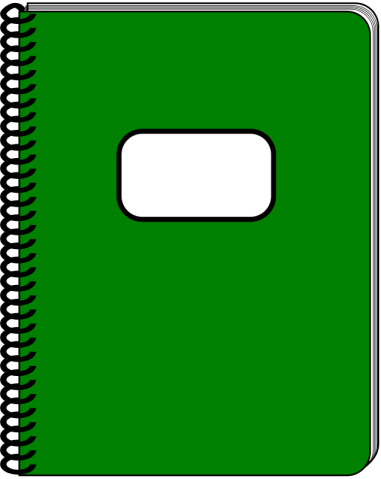 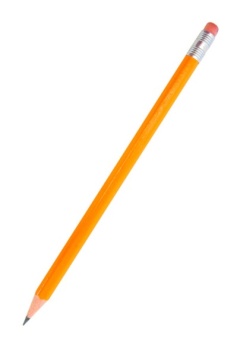 [Speaker Notes: Application-
Students need an opportunity to use the words they just learned from the text.]
I can use words I learn from a text.
[Speaker Notes: Goal- 
Revisit the Goal]